LETRAMENTO E ALFABETIZAÇÃO:AS MUITAS FACETAS
Magda Soares (2004)
ALFABETIZAÇÃO
LETRAMENTO
?
IDENTIDADE?

OPOSIÇÃO?

COMPLEMENTARIDADE?
1985
2004
A partir dos anos 80
Habilidades de uso da leitura e da escrita 
em práticas sociais  mais complexas

Habilidades de produção e compreensão de textos
LETRAMENTO

“literacy”
Domínio do sistema de escrita,
(níveis alfabético e ortográfico)

Habilidades  de codificação
 (Língua Oral =>Língua Escrita)

e decodificação 
(Língua Escrita => Língua Oral)
ALFABETIZAÇÃO
Letramento e critérios para ser considerado “alfabetizado”
“desinvenção” da alfabetização
Fracasso escolar
(SARESP, SAEB, PISA)
MUDANÇAS DE PARADIGMAS NA ALFABETIZAÇÃO
Abordagem construtivista
Aspectos da abordagem psicogenética que contribuíram para o enfraquecimento da alfabetização e ênfase no letramento
Reinvenção da Alfabetização (Déc. 90)
Processos específicos, interdependentes e simultâneos
Especificidades metodológicas
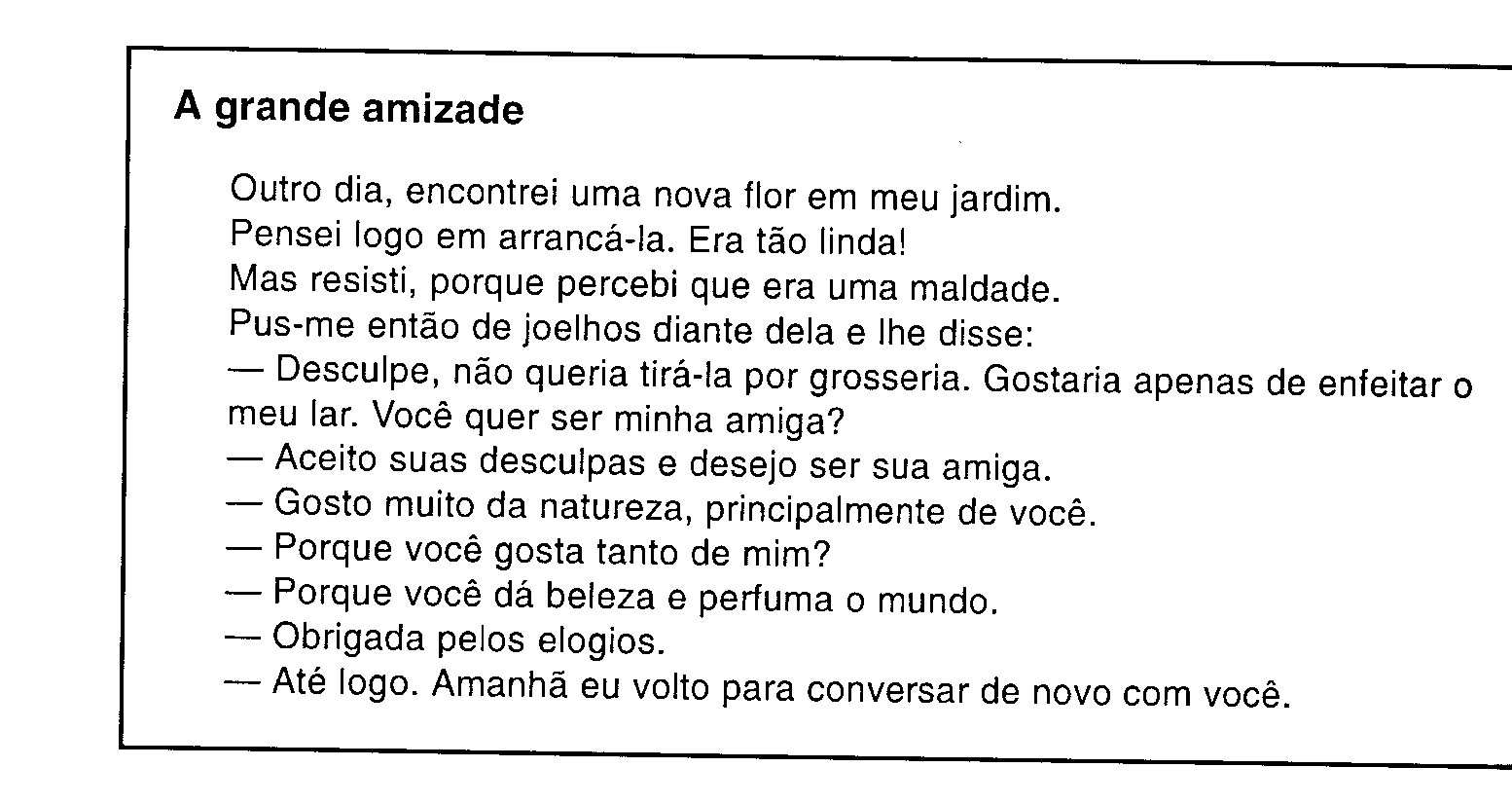 Adriana, 9 anos, 3a. série
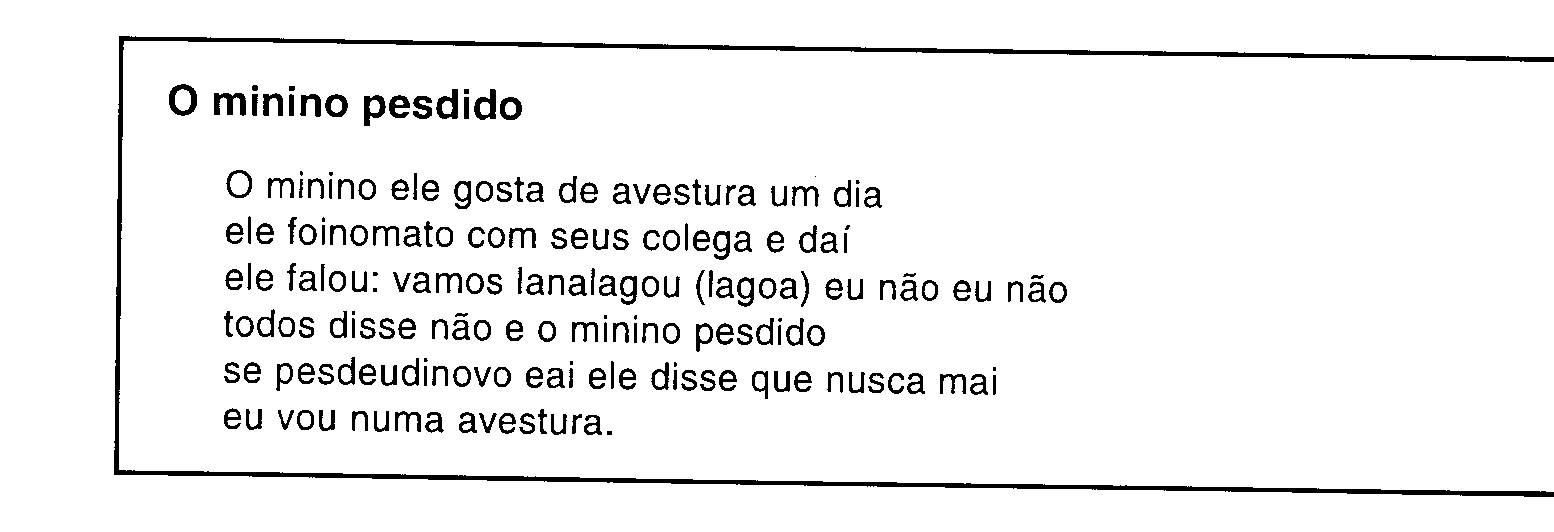 William, 9a11m, 3a. série (uma reprovação)


(In: Zorzi, J. L. Aprendizagem e distúrbios da linguagem escrita: 
Questões clínicas e educacionais. Porto Alegre: Artmed, 2003)